SLOŽITĚJŠÍ TYPY
SELEKCE
Adaptivní krajina
selekce „táhne“ populaci vzhůru
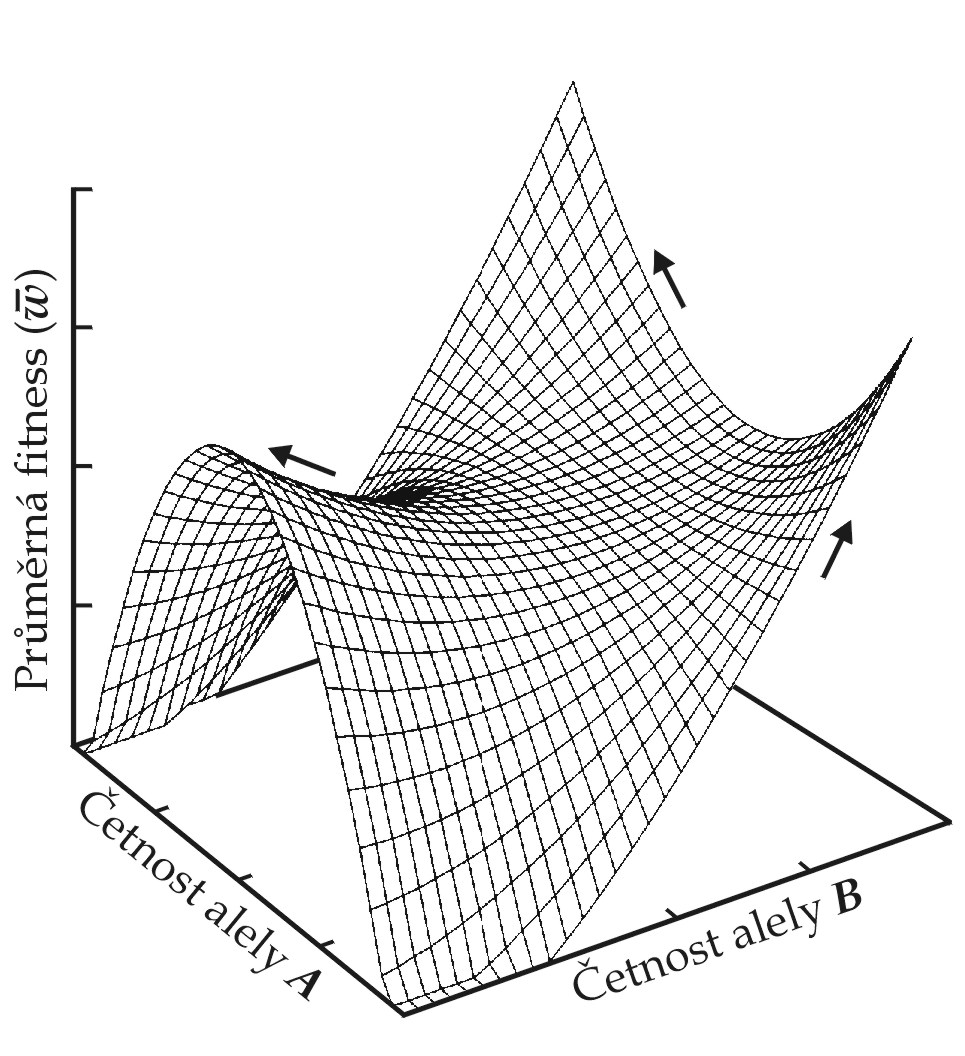 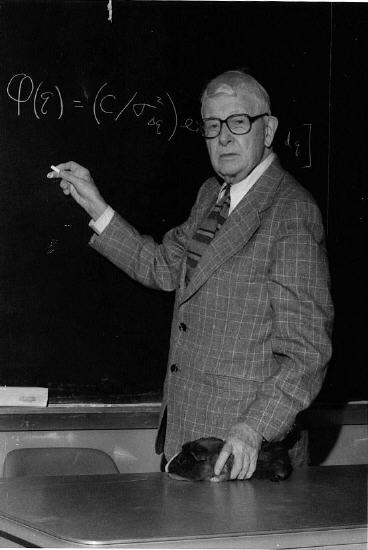 S. Wright
Pojem adaptivní krajiny má více významů, které jsou vzájemně nekompatibilní!

Kombinace alel: hodnota fitness přiřazena genotypuN + 1 dimenzí: N genotypů + fitnessdiskontinuální povrch, populace = shluk bodů
Průměrné frekvence alelpočet dimenzí = počet lokusů + fitnesskontinuální povrch
Adaptivní krajina
selekce zvýhodňuje heterozygoty
wAA  wAa  waa
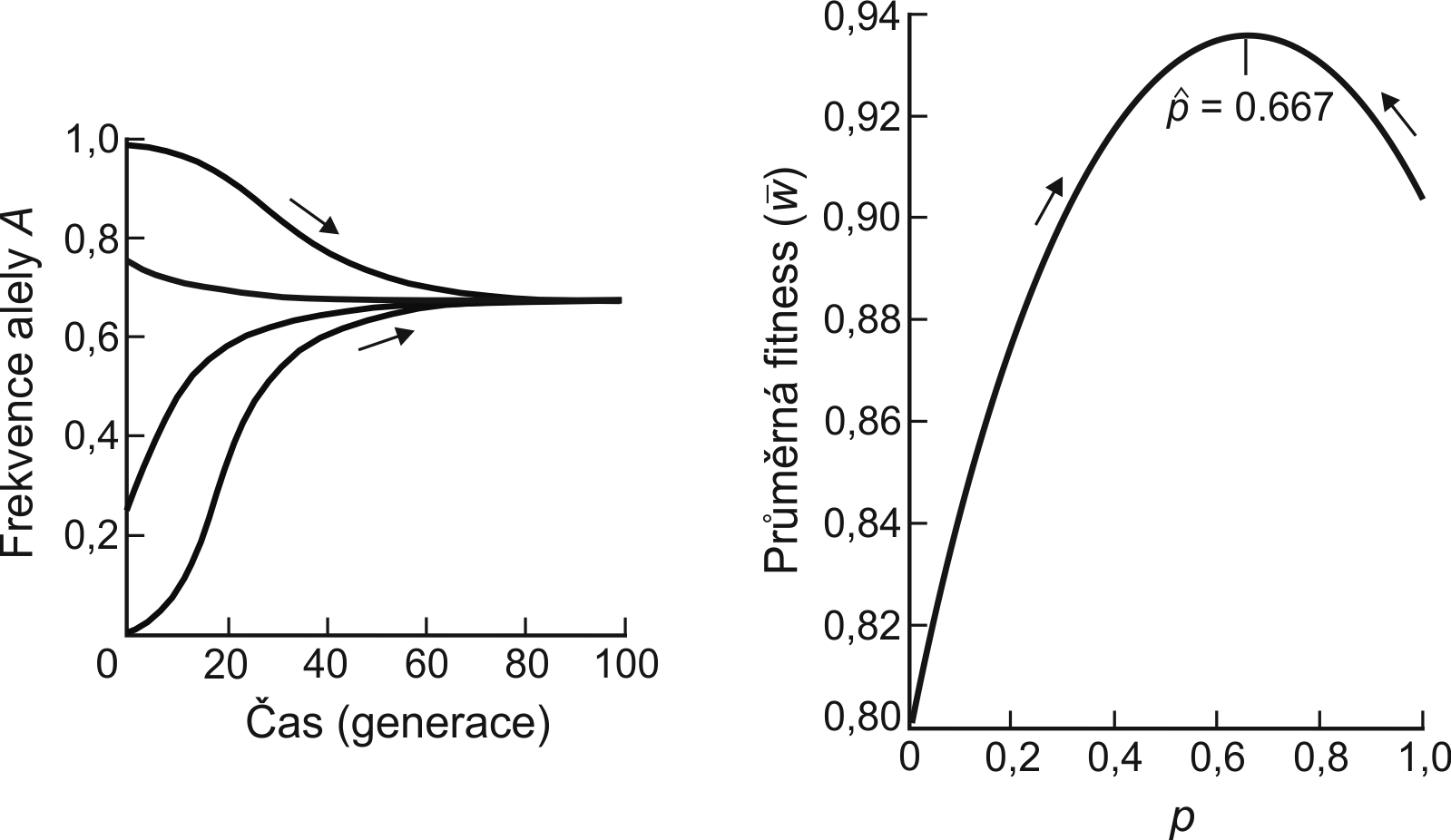 1 rovnováha
Adaptivní krajina
selekce znevýhodňuje heterozygoty
wAA  wAa  waa
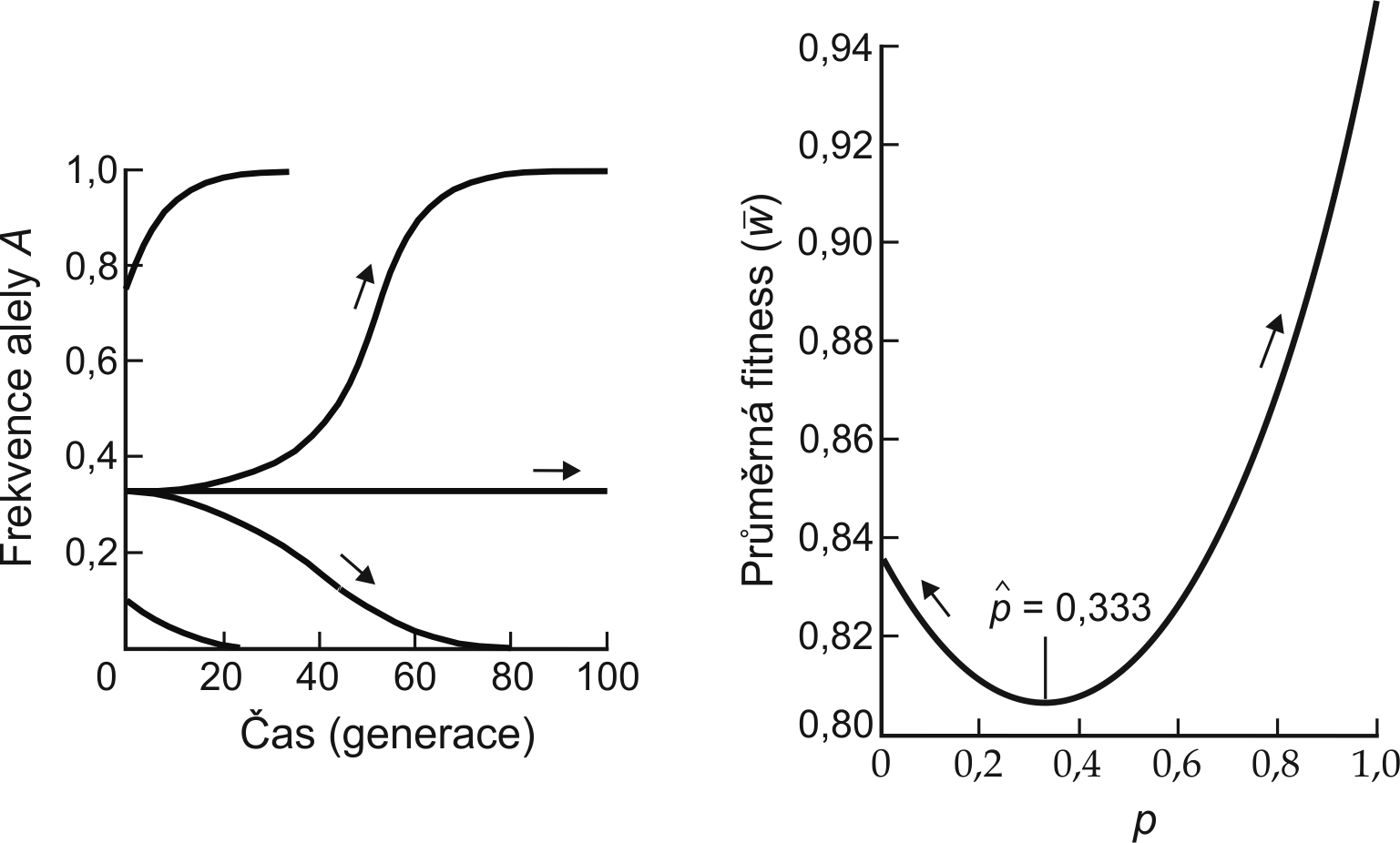 3 rovnováhy
nestabilní
Co nám ještě oba teorémy (viz Selekce I) říkají?
6. Selekce „táhne“ populaci k nejbližšímu lokálnímu optimu,	tj. ne nezbytně ke globálně nejvyššímu vrcholu.	To znamená, že selekce může bránit vývoji výhodnějšího	adaptivního znaku.
globální vrchol
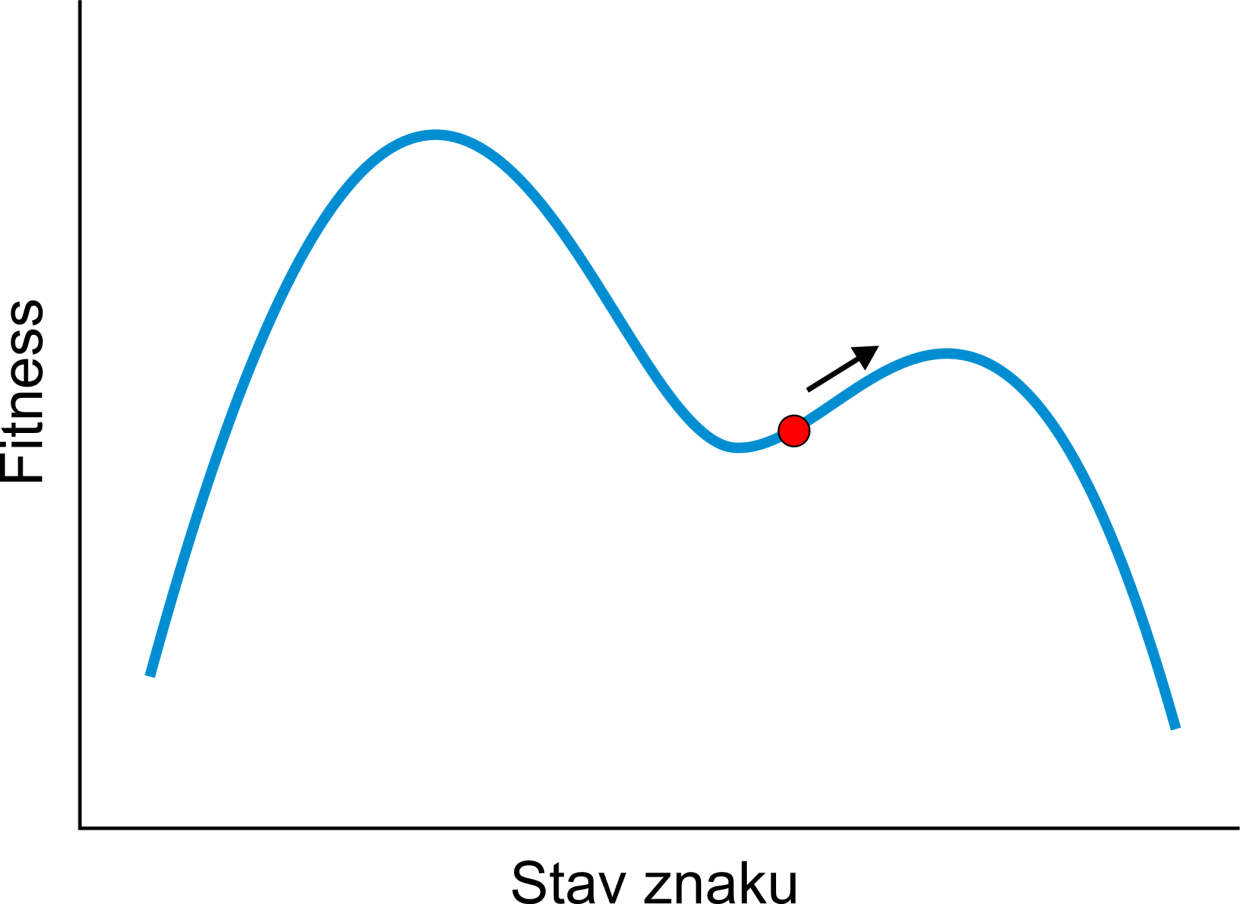 lokální vrchol
wAA = 1, wAa = 0,5, waa = 0,9
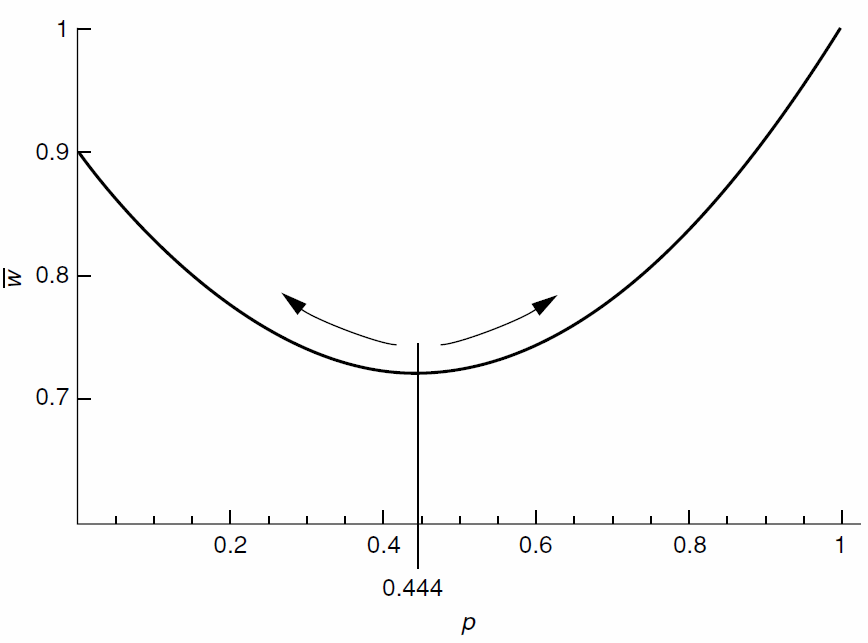 p = 0,444
pA = 0,4; aa = -0,024
pA = 0,45; aa = +0,003
záleží na počátečních podmínkách
A/S vrchol
w = 0,90
C vrchol
w = 1,31
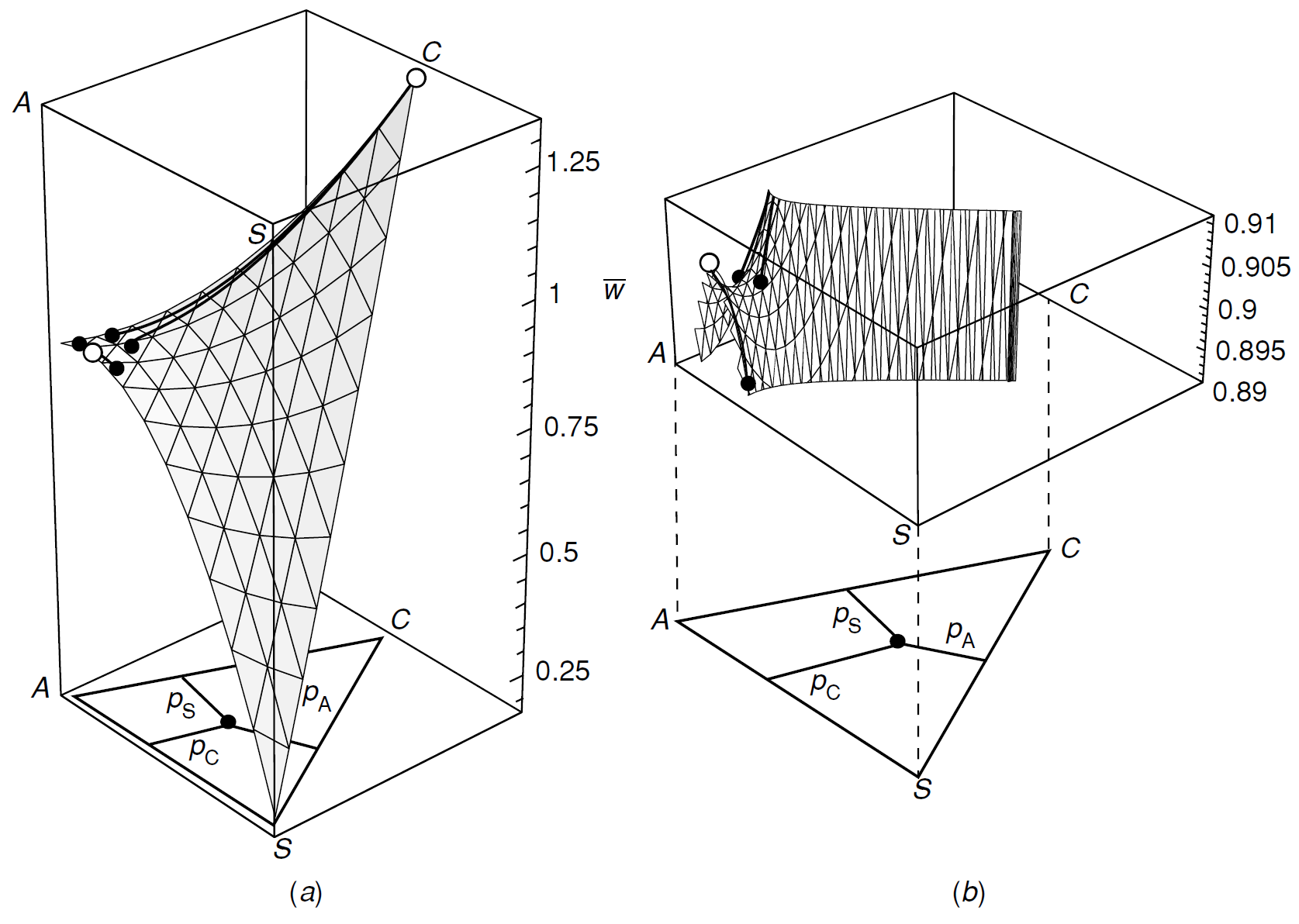 Co nám ještě oba teorémy (viz Selekce I) říkají?
7. Selekce neoptimalizuje samotný znak, pouze fitness	s výjimkou velmi striktních podmínek (např. lineární vztah mezi	   znakem a fitness).
8. Adaptivní proces může vést ke vzniku zdánlivě 	neadaptivních znaků.	antagonistická pleiotropie: stejná alela spojena se znaky, které	   mají opačný vliv na fitness; např. v malarických oblastech se	   zvyšuje frekvence srpkovité anémie	vývojová omezení: pro vývoj složitých adaptací nutná pleiotropie	   a epistáze
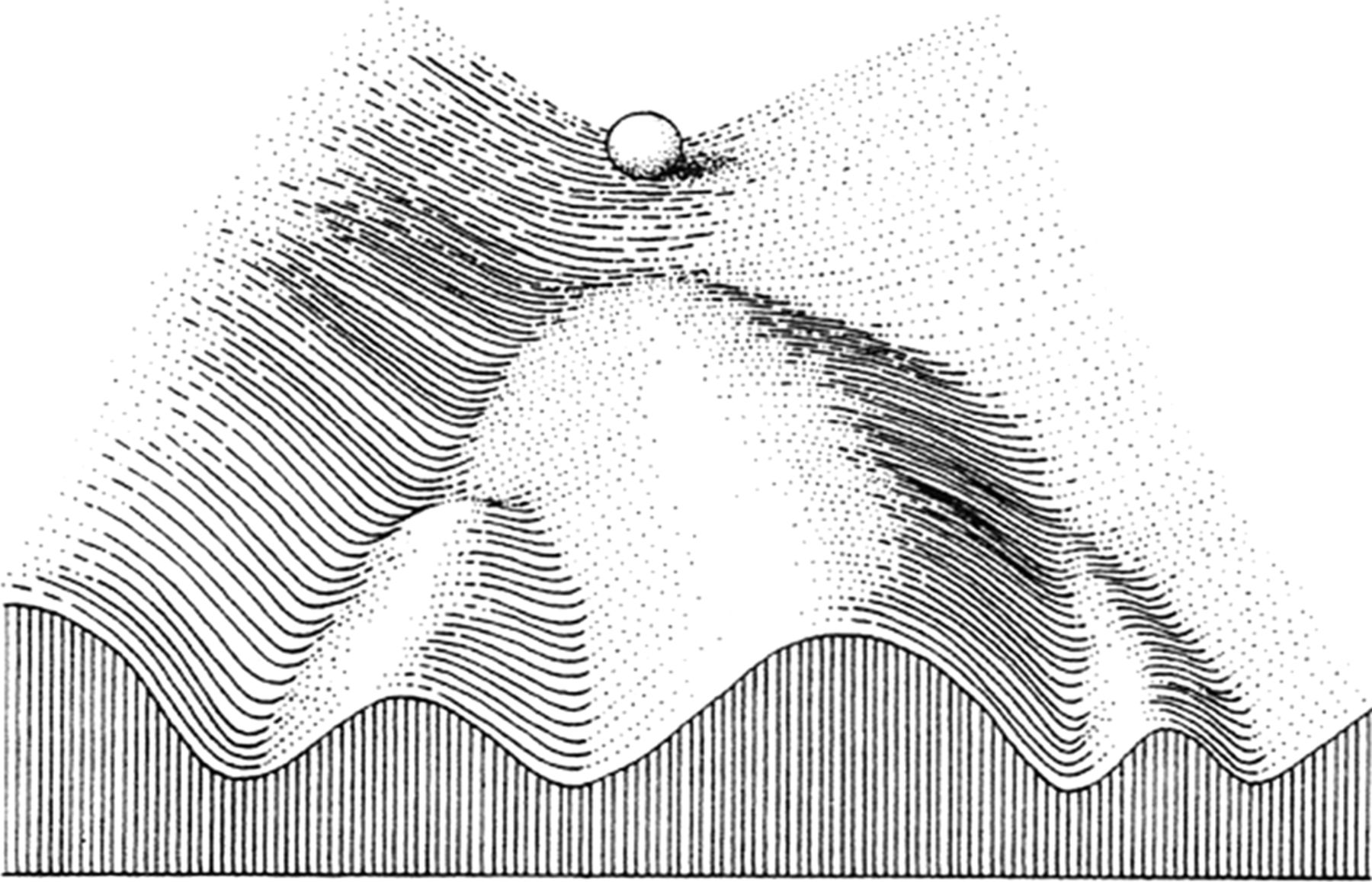 vrchol pro složitý znak
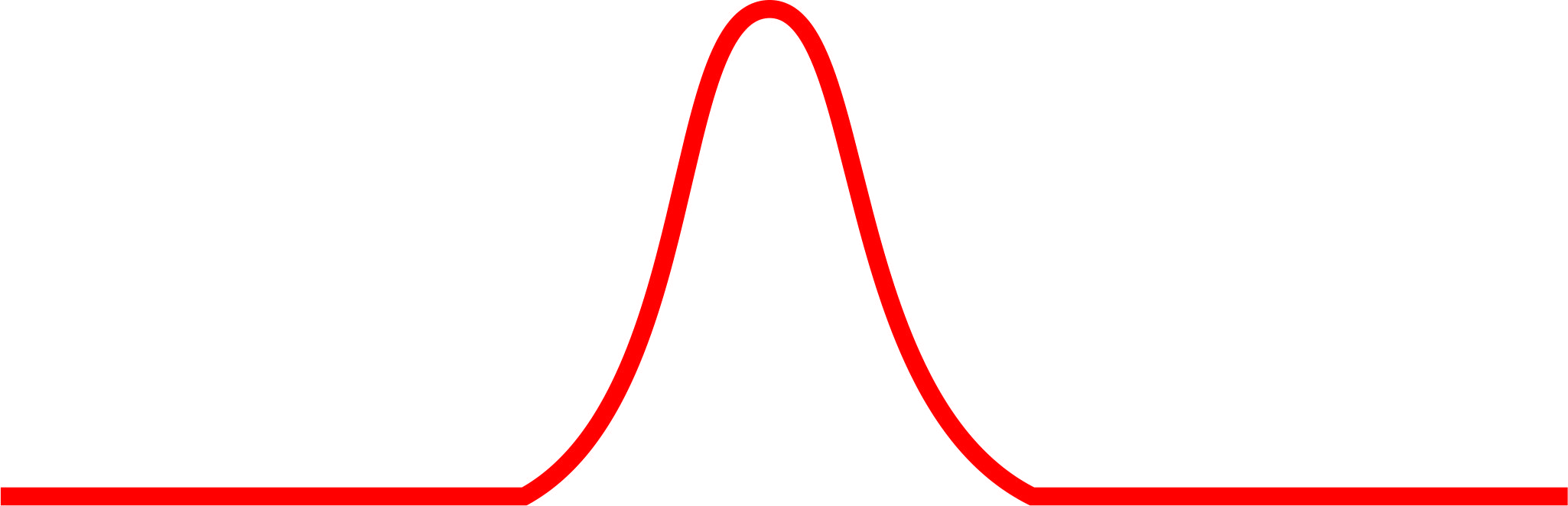 Co nám ještě oba teorémy (viz Selekce I) říkají?
9. Směr adaptivní evoluce je silně ovlivněn genetickou	architekturou.	počet lokusů a jejich pozice, počet alel/lokus, mutační rychlost,	   pravidla dědičnosti; dominance/recesivita, pleiotropie a epistáze
Současné studie naznačují, že alela C nemusí být z hlediska	viability vůči A zcela recesivní (z hlediska snížení rizika onemocnění	malárií skutečně není)Např. pokud fitness AC = 0,93 a fitness AA = 0,89  	aC  1(0,93 – 0,89) + 0(0,70 – 0,89) + 0(1,31 – 0,89) = 0,04 frekvence C poroste, i když je její počáteční frekvence velice nízká
Dosud  viability selection  tvrdá selekce
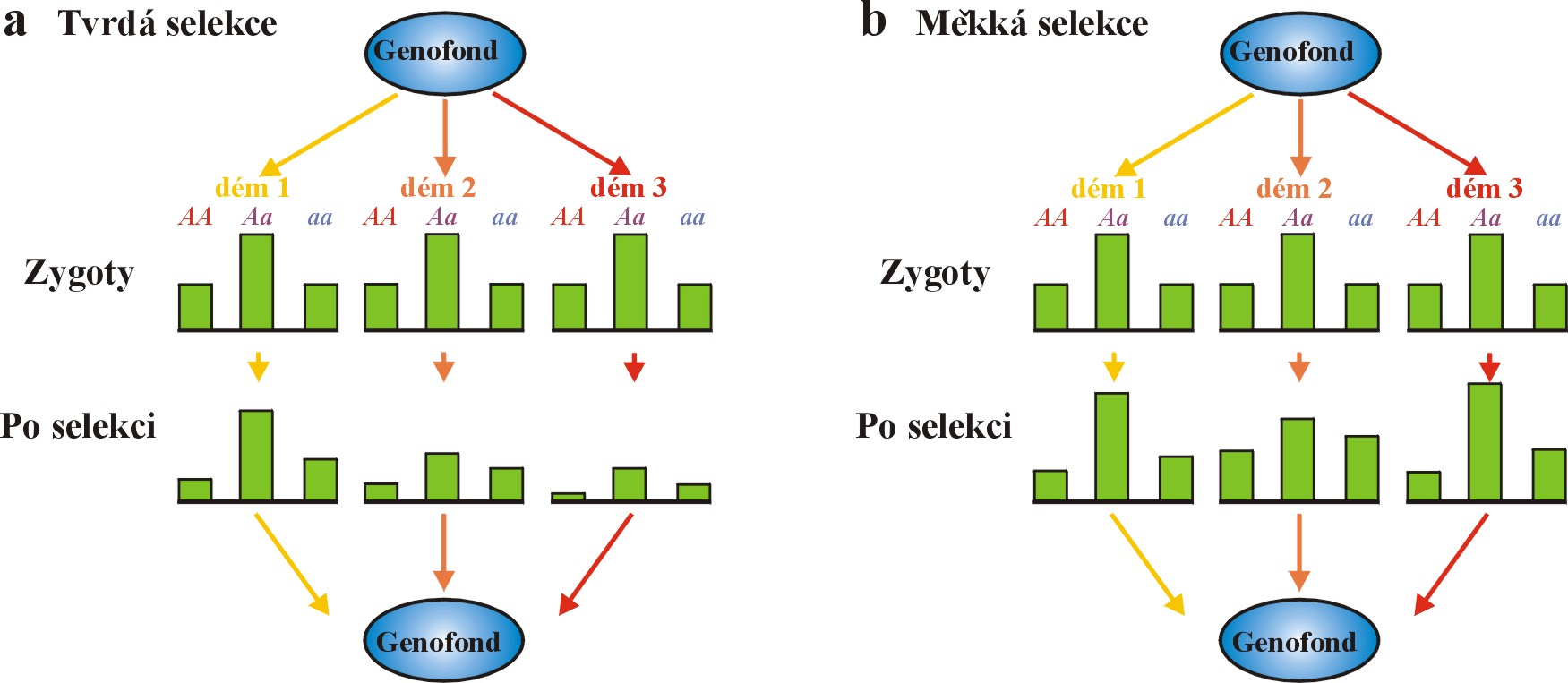 ale častěji fecundity selection  měkká selekce
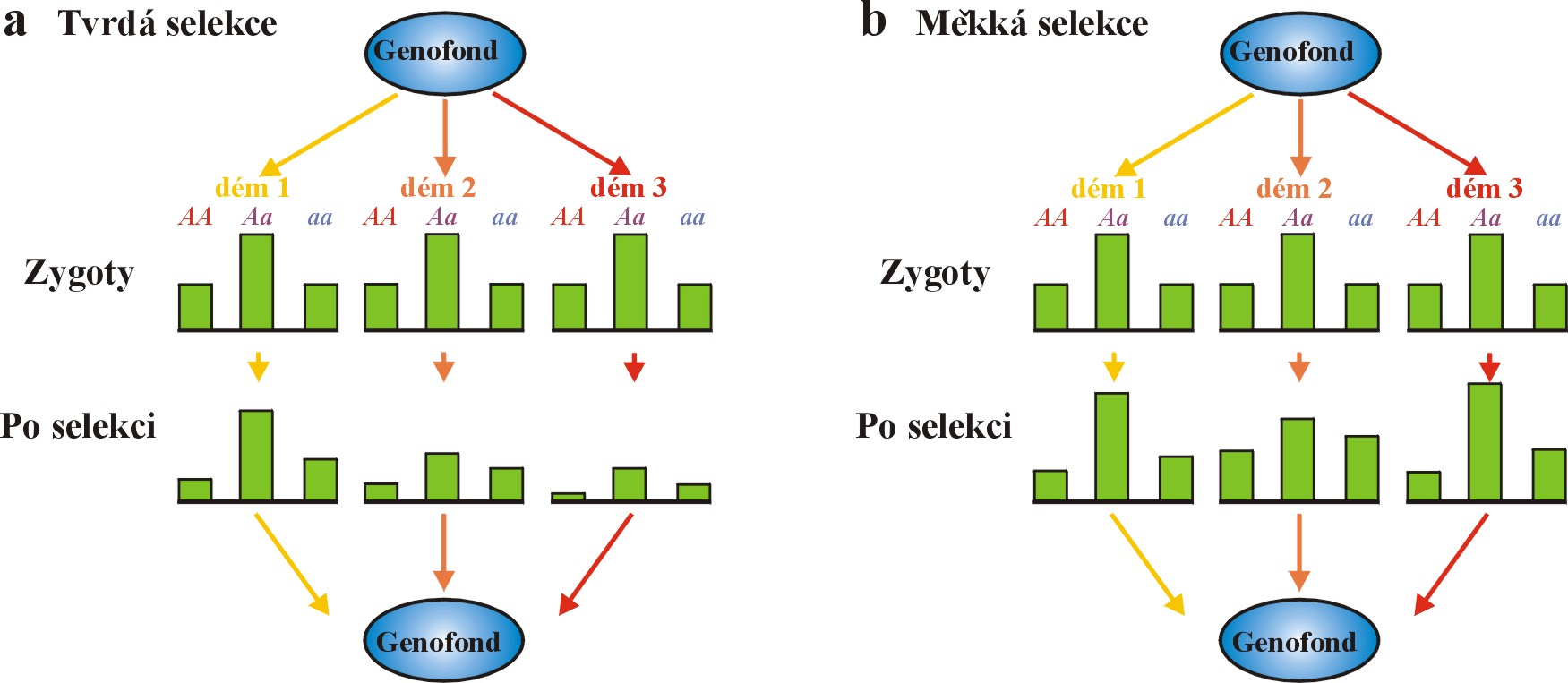 Selekce podle plodnosti (fecundity selection)

na rozdíl od viability selection fitness závisí na páru genotypů,
	které se páří  9 možných kombinací:
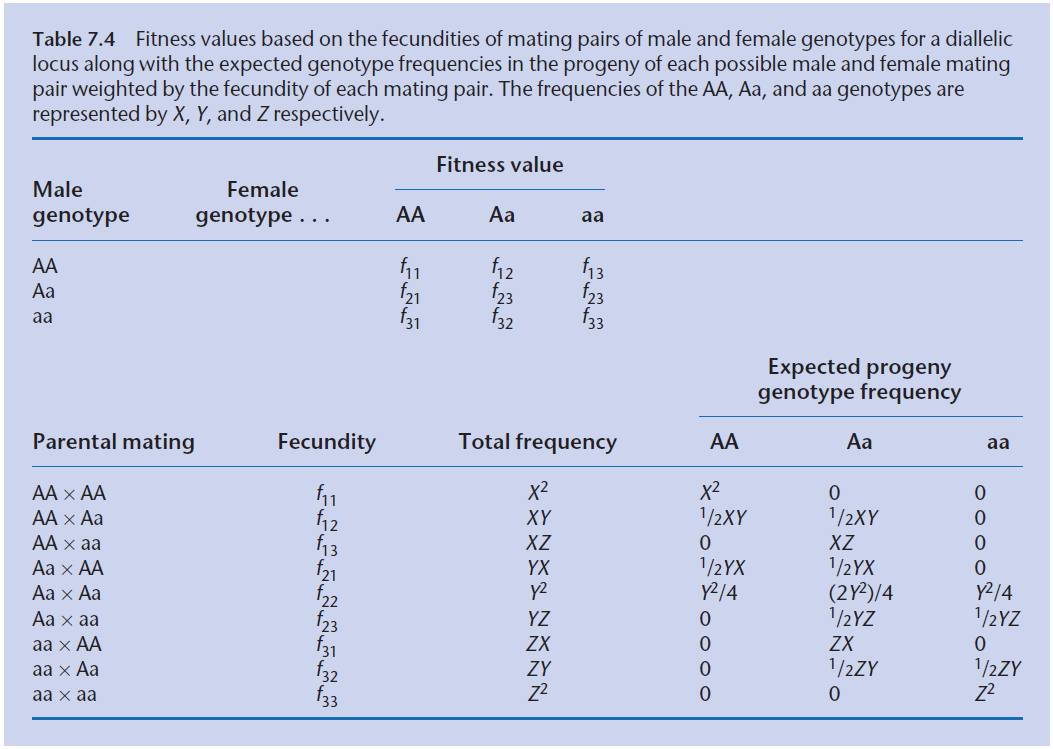 variabilita v plodnosti může měnit počet potomků každého	páru oproti předpokladu náhodného oplození
 očekávané genotypové frekvence potomků musí být	váženy fekunditou příslušných párů rodičů
 nelze najít všeobecný rovnovážný bod
fXX = fekundita samice mXX = fekundita samce
Speciální případy fecundity selection:
aditivní fekundita: např. f11 = fAA + mAA
multiplikativní fekundita: např. f12 = fAAmAa
Selekce závislá na frekvenci
(frequency-dependent selection)
negativní:
aa
AA
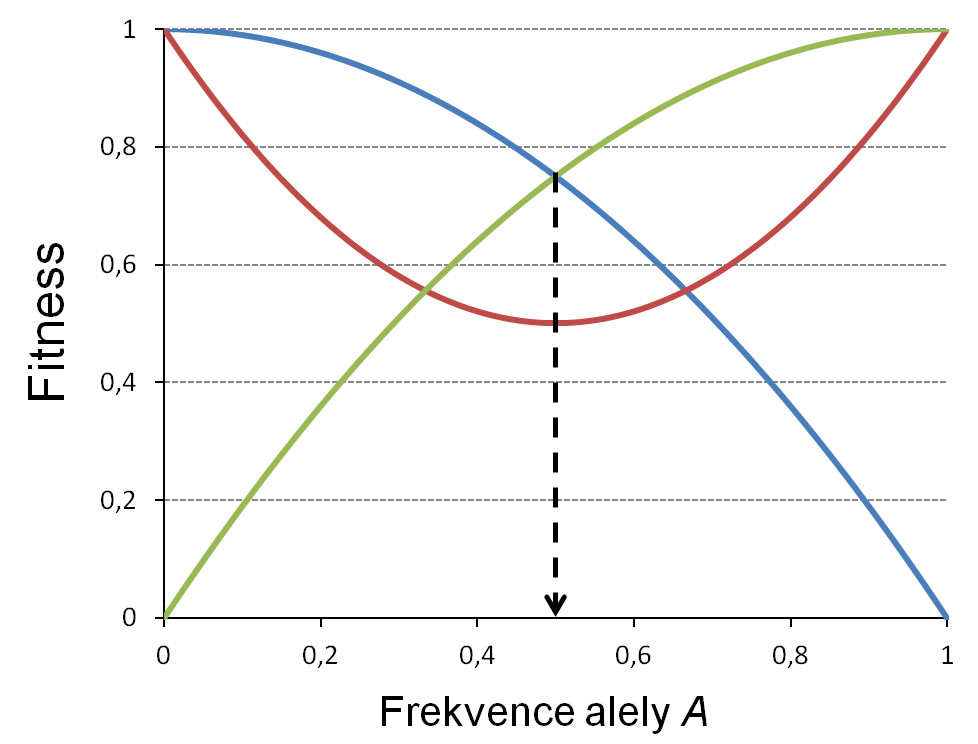 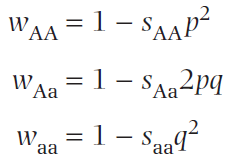 Aa
stabilní rovnováha – fitness heterozygotů je nejnižší
fitness genotypu klesá s jeho rostoucí frekvencí
(zde sAA=sAa=saa = 1,0)
Př.: cichlida Perissodus microlepis (Tanganika)
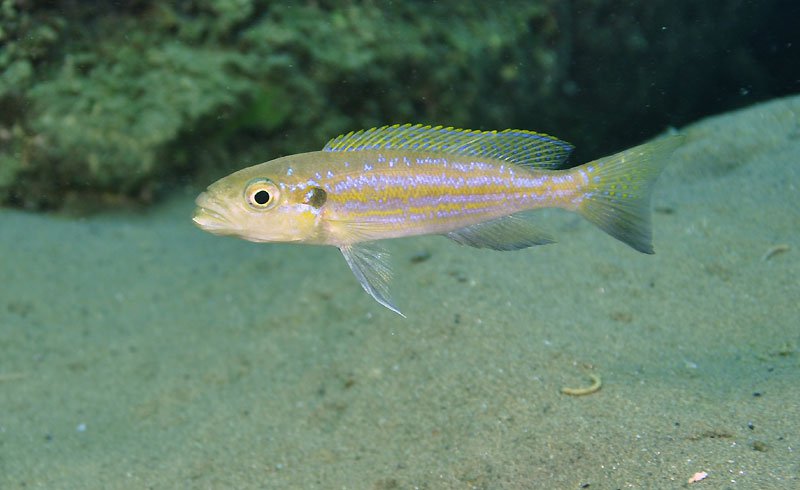 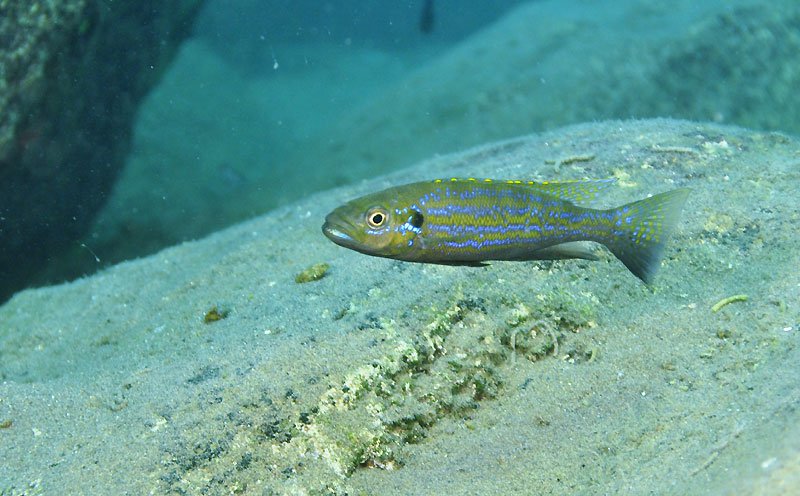 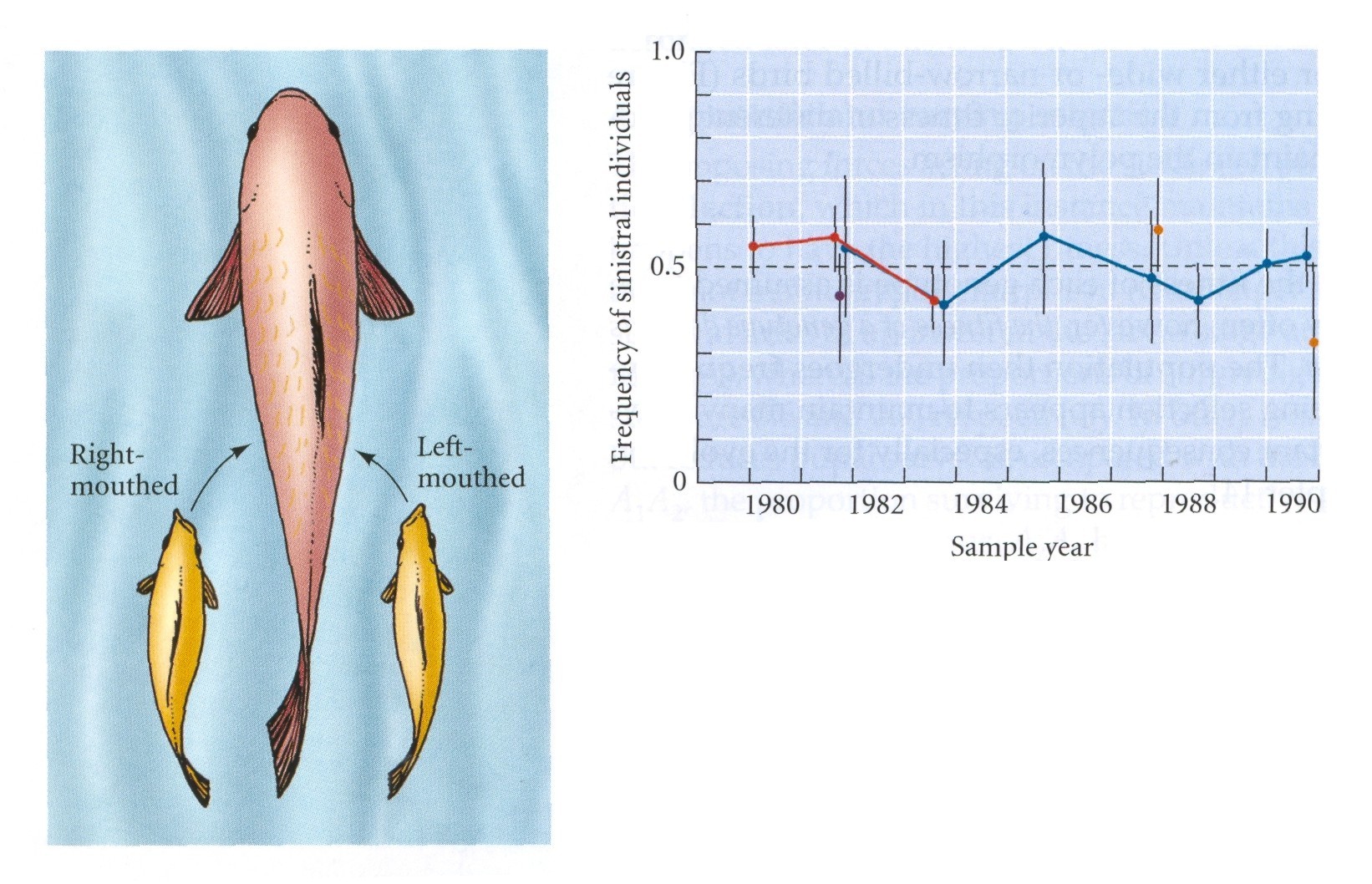 samec
samice
„pravohubý“
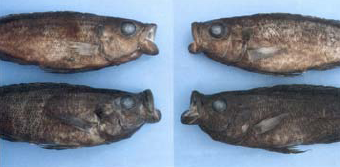 „levohubý“
[Speaker Notes: ]
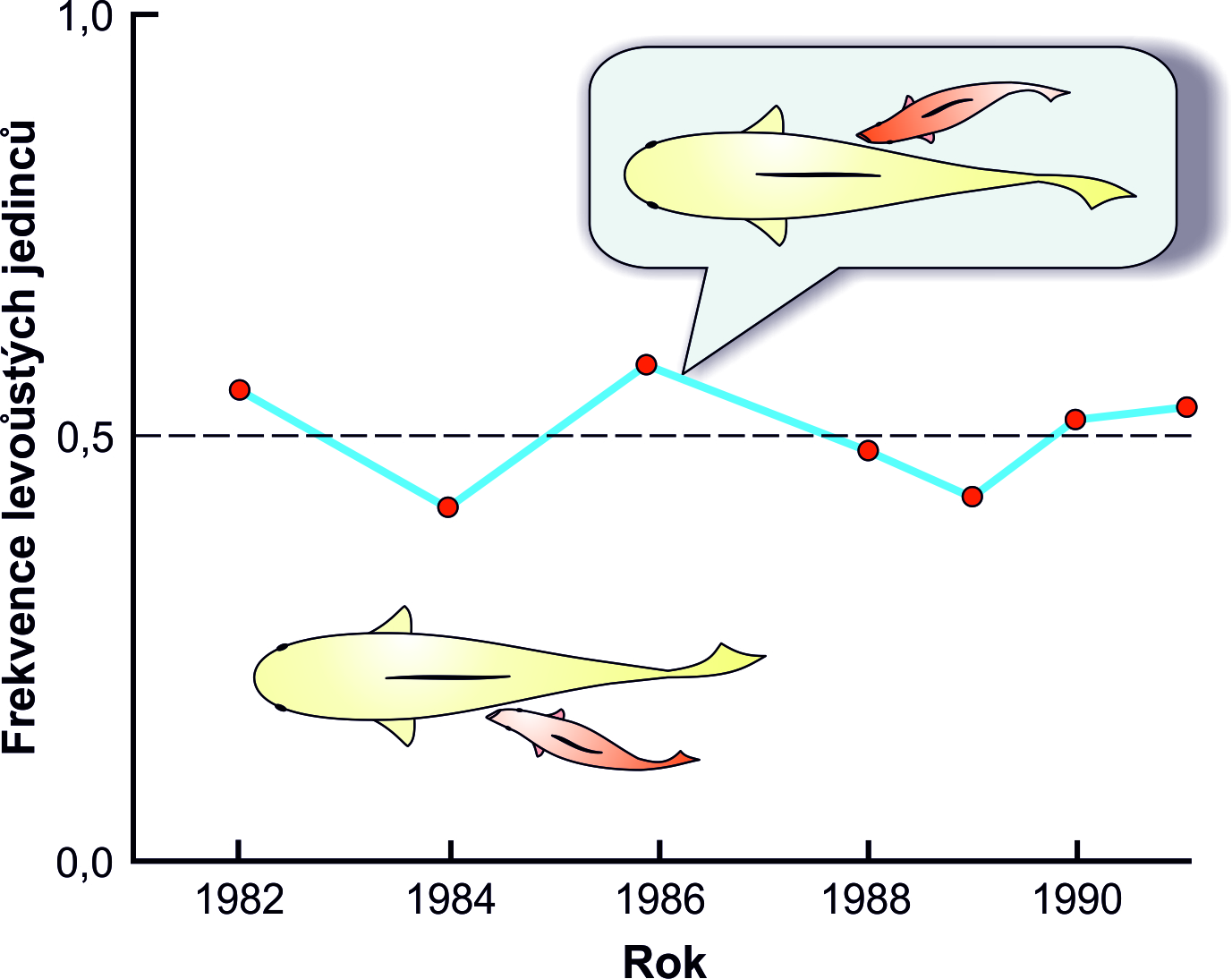 oscilace frekvencí kolem rovnovážné hodnoty
Superdominance a negativní frekvenčně-závislá selekce	udržují stabilní (rovnovážný) polymorfismus	 typy balancující selekce
[Speaker Notes: ]
Selekce závislá na frekvenci
(frequency-dependent selection)
pozitivní:
AA
aa
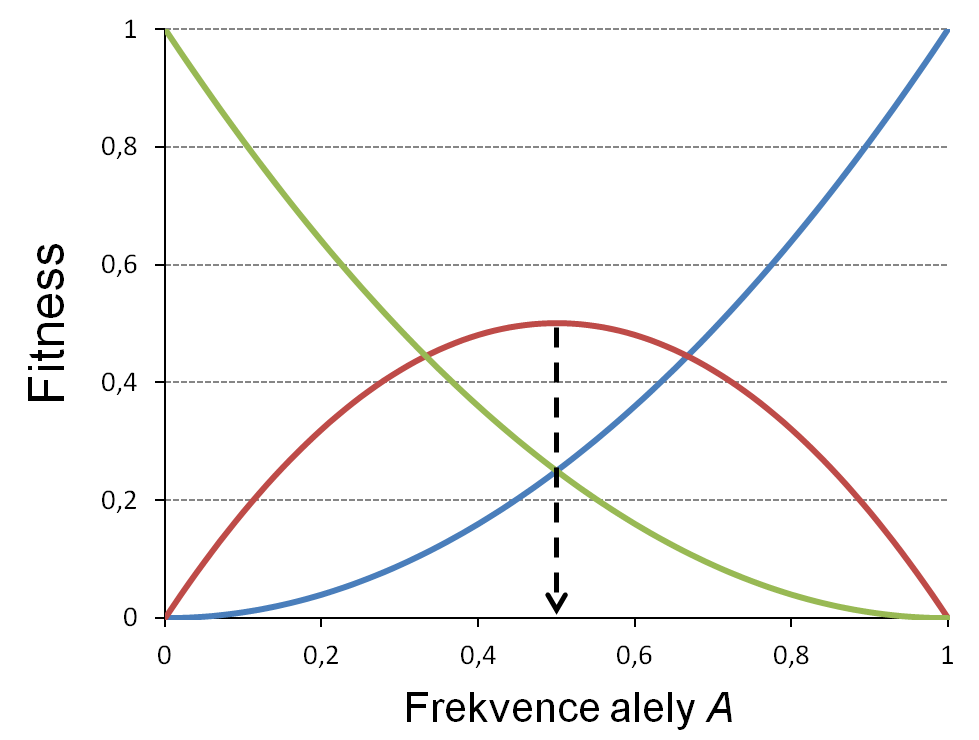 fitness genotypu s rostoucí frekvencí roste
Aa
Selekce závislá na hustotě
(density-dependent selection)
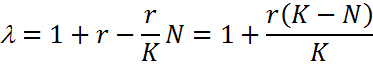 Absolutní fitness 
	r = míra (rychlost) růstu populace; K = nosná kapacita prostředí
	největší přírůstek při N = 0
	při N = K je  = 1
Při vysokých N bude mít na rovnovážné frekvence genotypů a alel	největší vliv genotyp s nejvyšší hodnotou nosné kapacity
naopak při nízkých N genotyp s nejvyšší rychlostí růstu populace
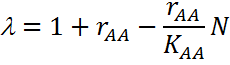 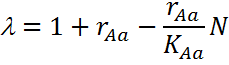 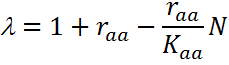 Př.: KAA = 10 000; KAa = 9000; Kaa = 8000
	rAA = 0,2; rAa = 0,25; raa = 0,3
nakonec rozhodující vyšší K genotypu
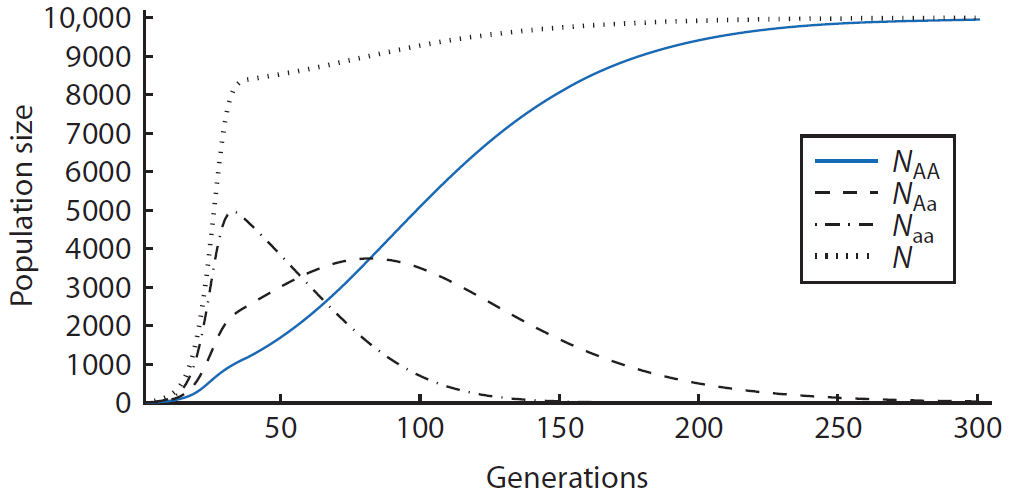 při nízkých N nejrychleji přibývá genotypů s nejvyšší r (aa)
Selekce v heterogenním prostředí
variabilita prostředí:
	v prostoru
	v čase
	v hrubém měřítku: během života jedno prostředí
	v jemném měřítku: během života více prostředí
selekce:	měkká			tvrdá
1. Prostředí proměnlivé v hrubém měřítku 
(coarse-grained environment) – prostorová variabilita
Leveneho model:
ci = část celkové populace obývající habitat i 
měkká selekce
Př.: svijonožec Balanus balanoides
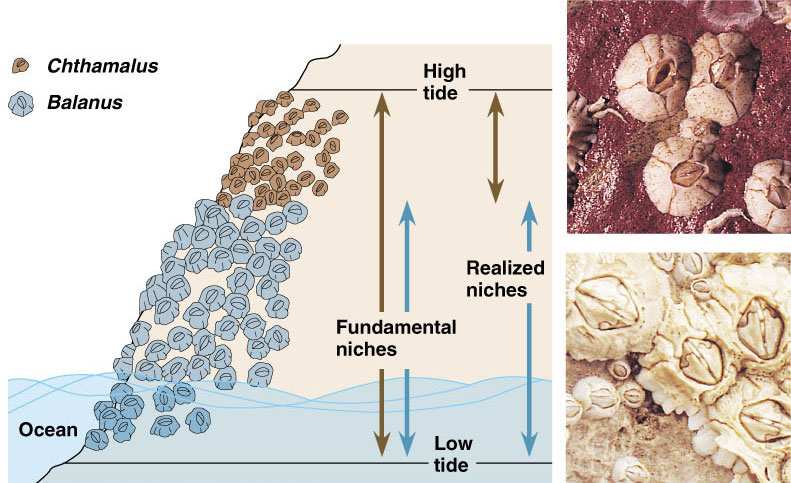 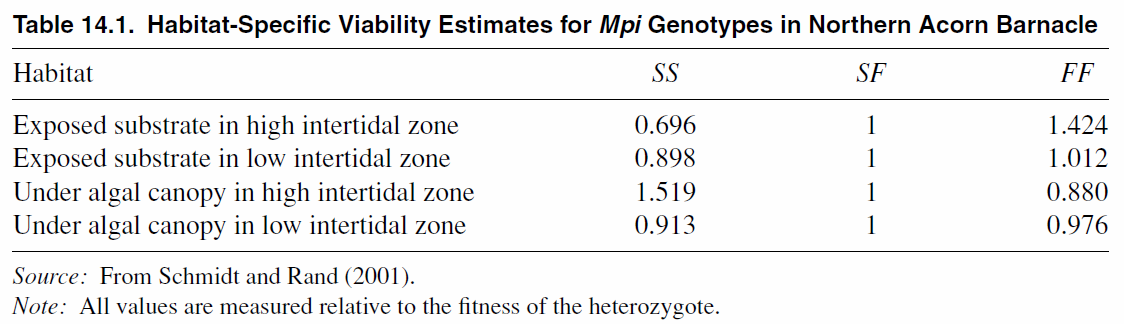 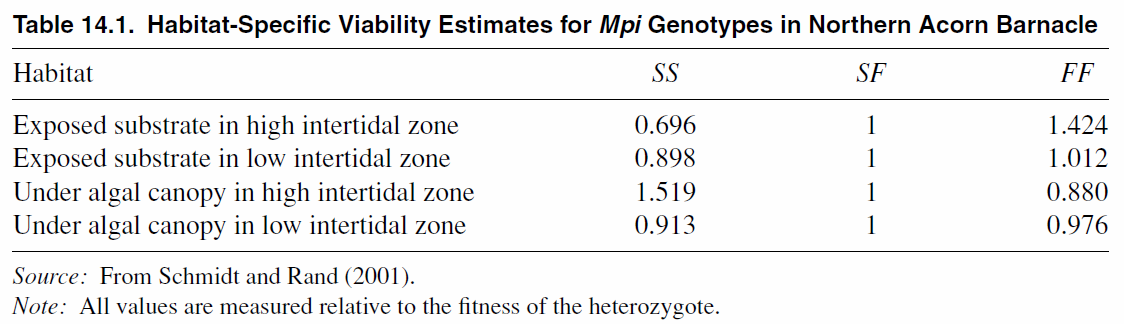 c1 = 0,4
c2 = 0,05
c3 = 0,5
c4 = 0,05
stabilní polymorfismus při p = 0,74
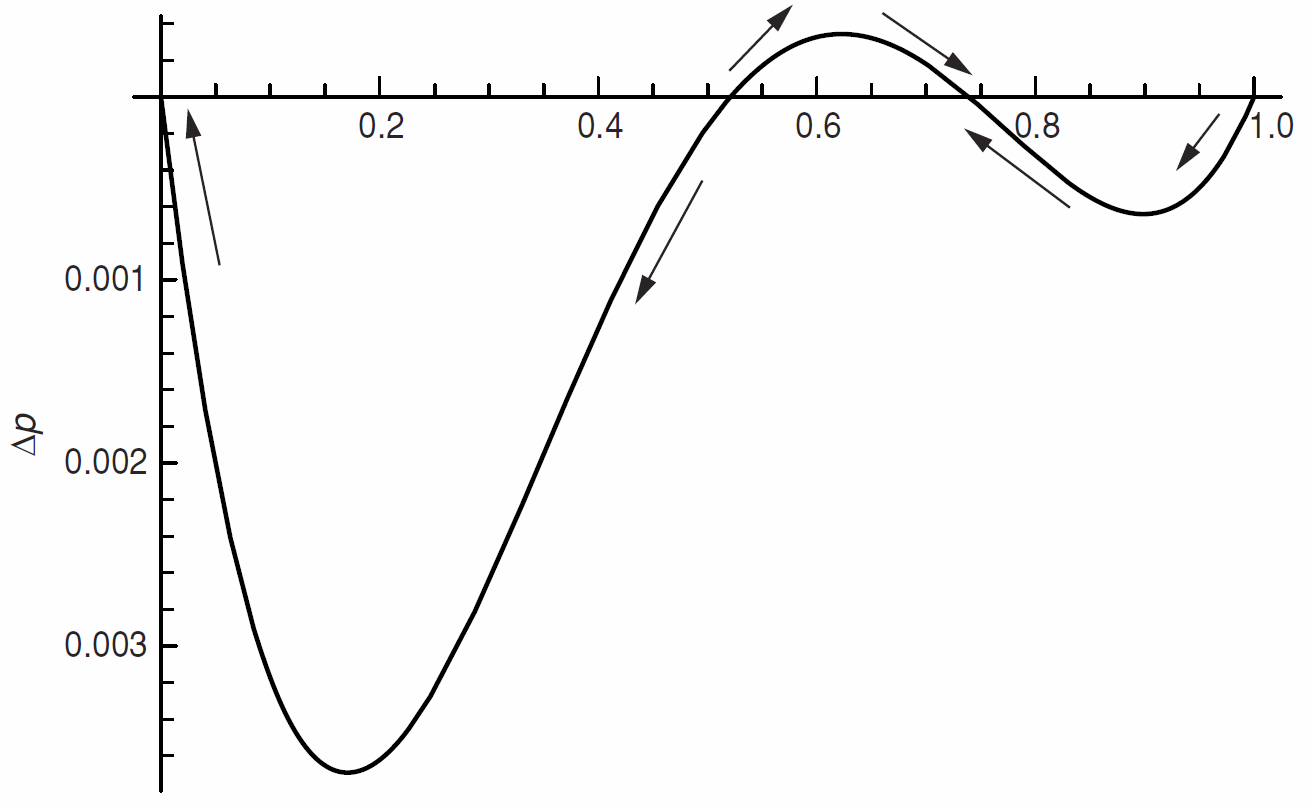 při p  0,52 alela směřuje k extinkci
nechráněný polymorfismus
(unprotected polymorphism)
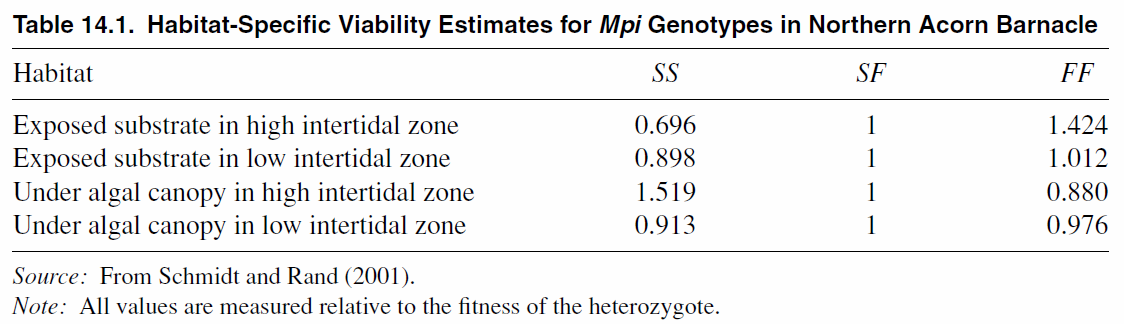 c1 = 0,15
c2 = 0,375
c3 = 0,325
c4 = 0,15
chráněný polymorfismus
(protected polymorphism)
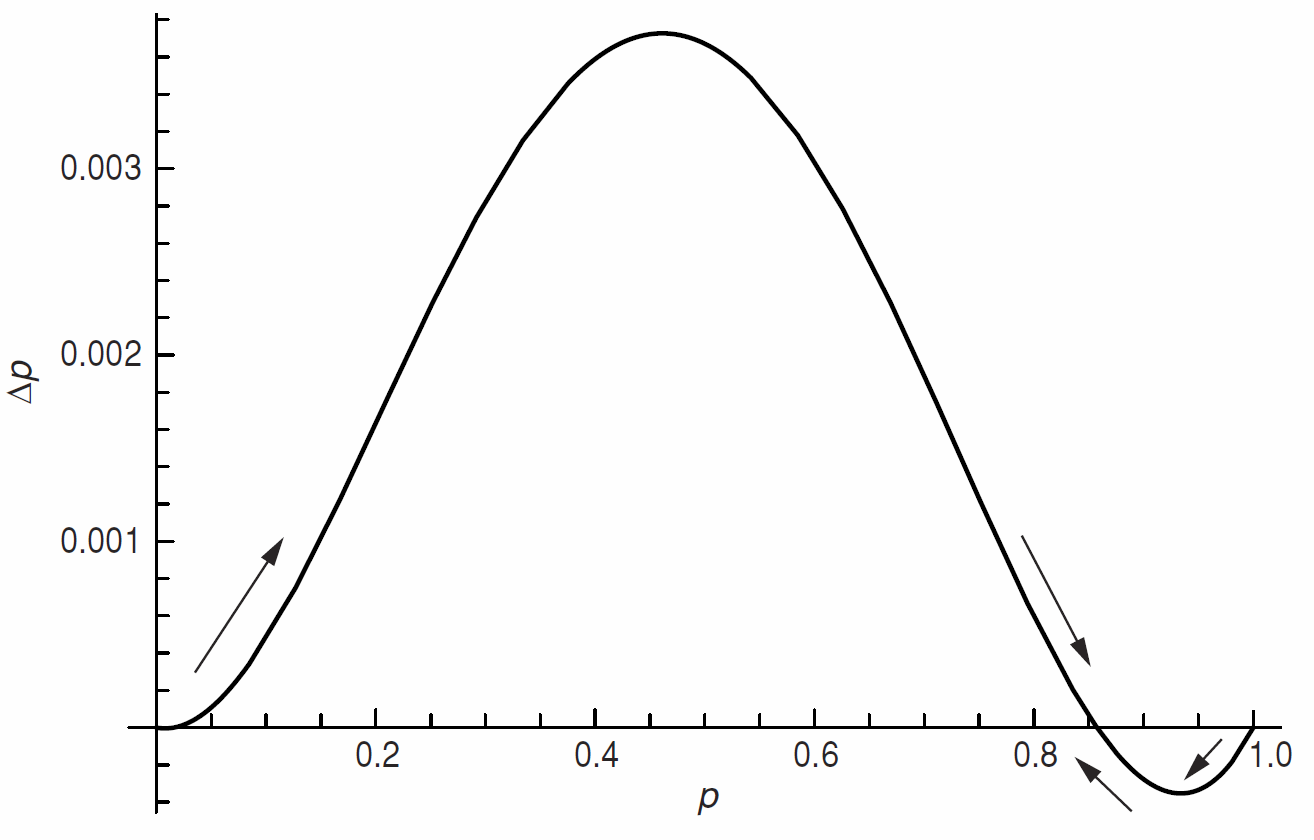 stabilní polymorfismus při p = 0,86
při p  0 a p  1 selekce frekvenci táhne zpět
 kvalitativně odlišné výsledky při stejných hodnotách	fitness jako funkce parametru c
Prostorová heterogenita v hrubém měřítku rozšiřuje	podmínky pro chráněný polymorfismus
V homogenním prostředí a při konstantní fitness	polymorfismus jen při superdominanci (wAA  wAa  waa)
 v heterogenním prostředí ne, např.:
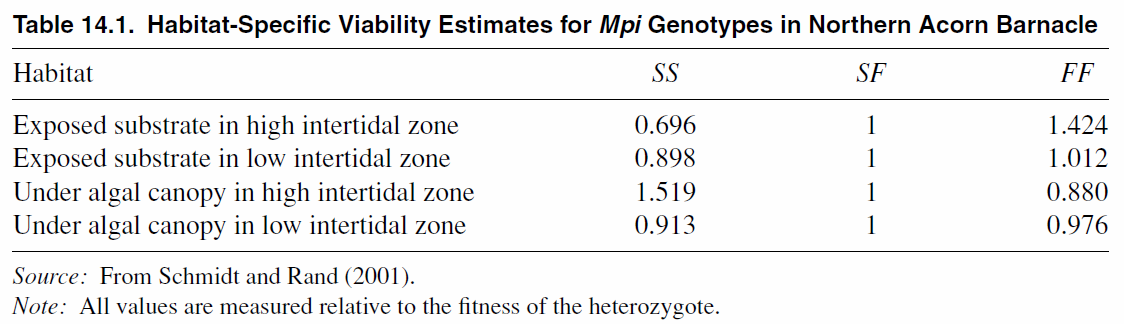 c1 = 0,12
c2 = 0,58
c3 = 0,3
c4 = 0
jediný habitat se superdominancí
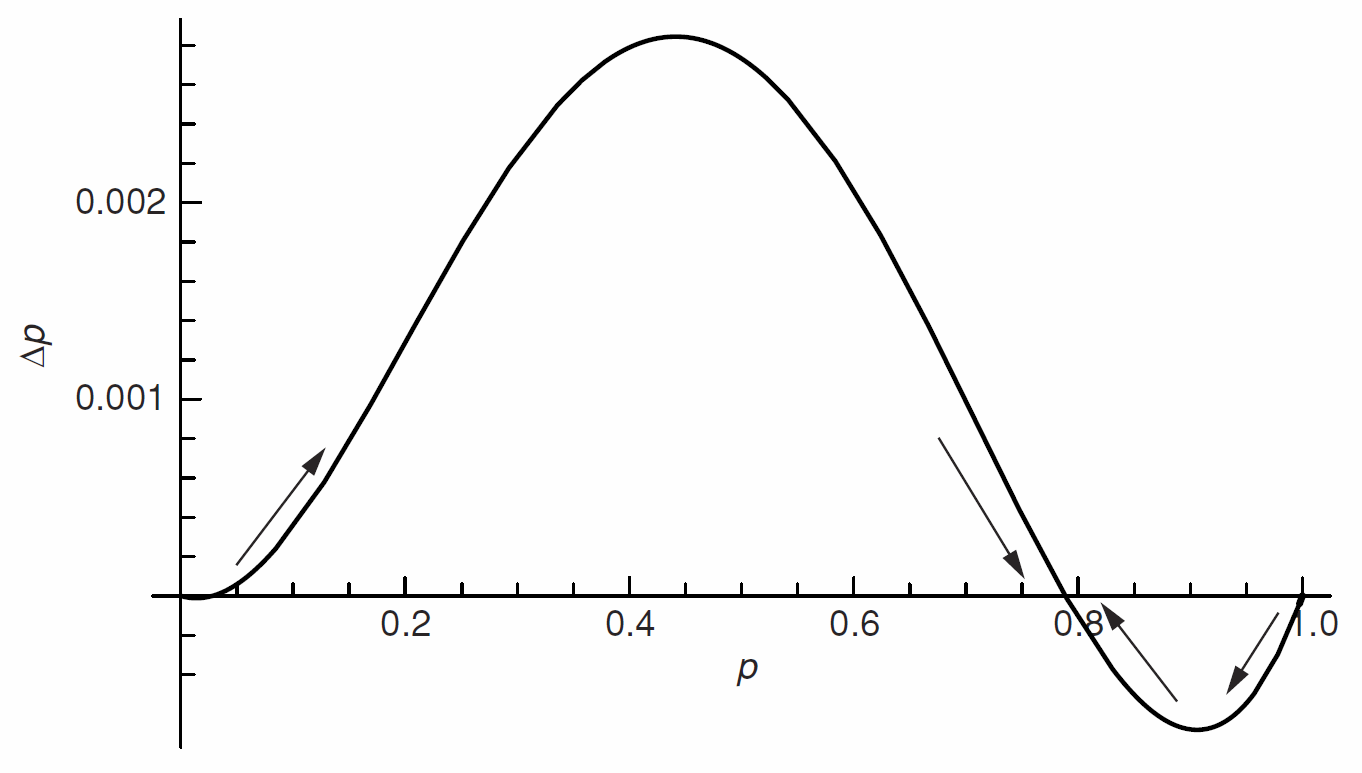 chráněný polymorfismus, i když ani v jednom habitatu selekce nepodporuje heterozygoty
tvrdá selekce:
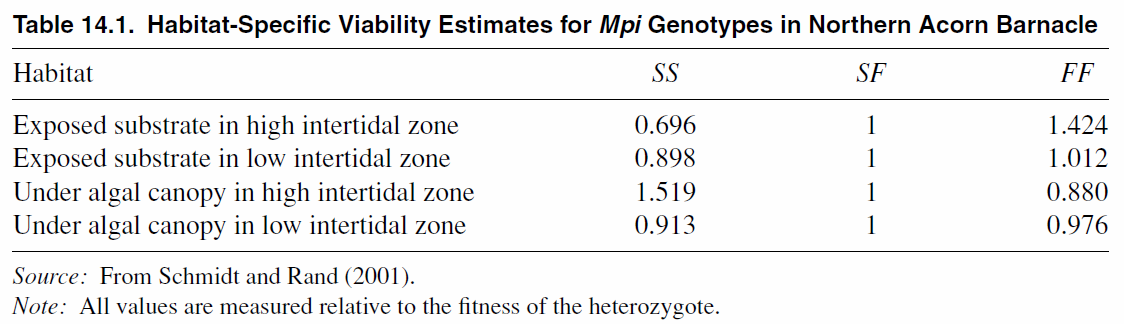 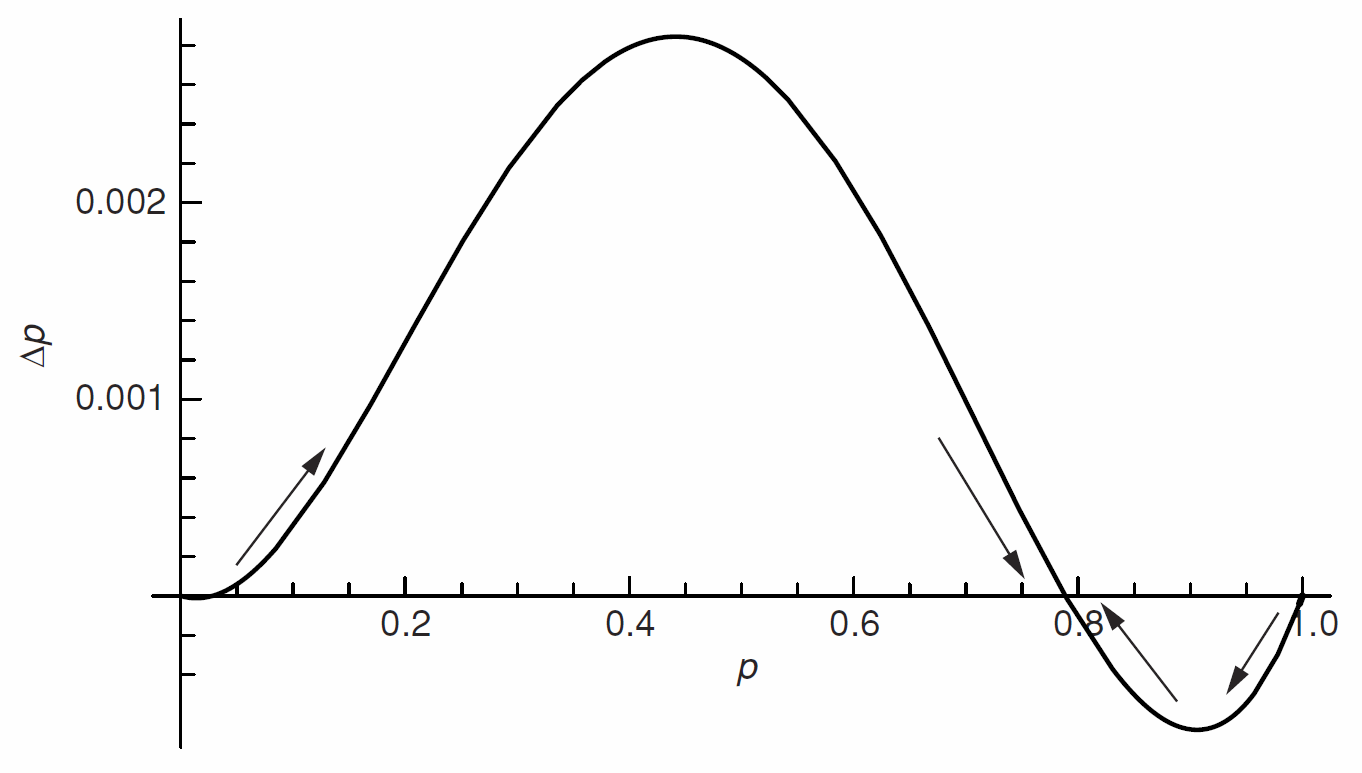 c1 = 0,12
c2 = 0,58
c3 = 0,3
c4 = 0
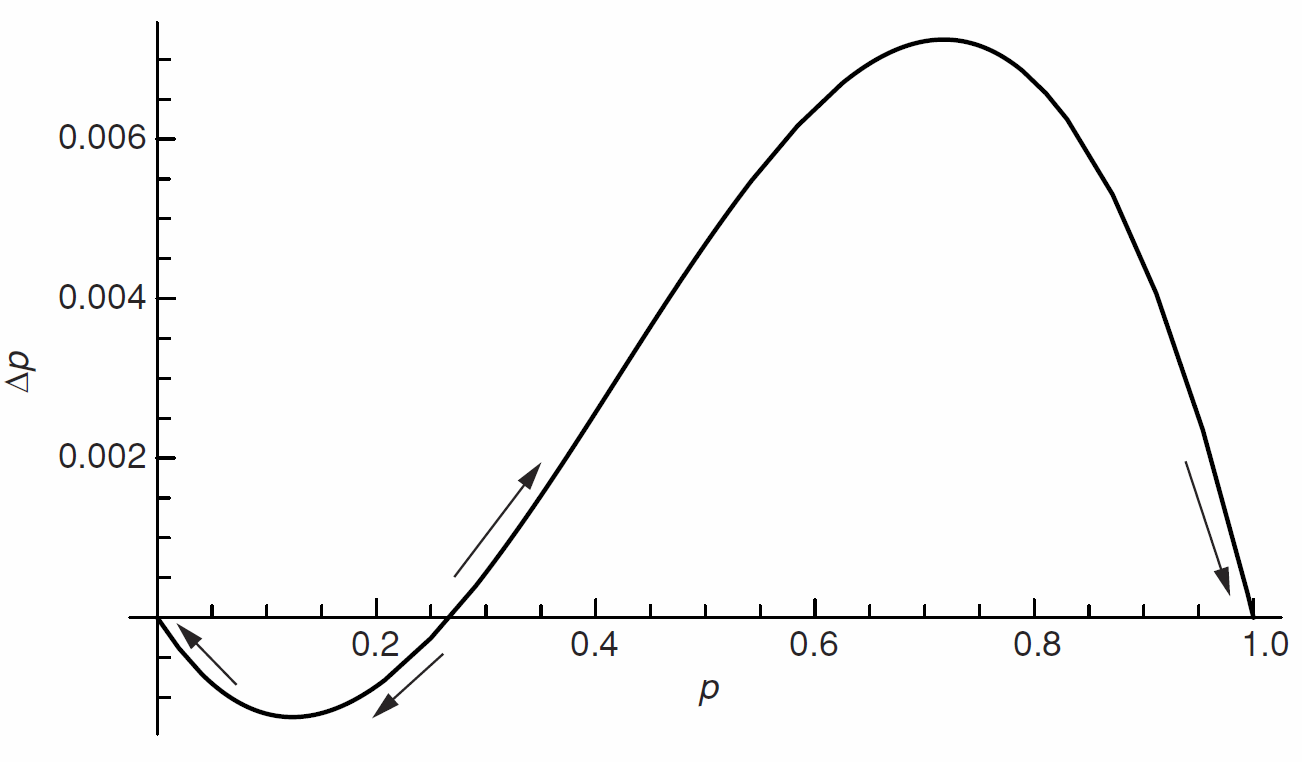 nestabilní i nechráněný polymorfismus
Při tvrdé selekci prostorová heterogenita v hrubém měřítku	podmínky pro polymorfismus nerozšiřuje.
ALE:
Pokud tok genů velmi omezený, ekologický rozdíl mezi	měkkou a tvrdou selekcí je z hlediska podmínek pro	udržení polymorfismu chráněného prostorovou	variabilitou v hrubém měřítku nepodstatný.
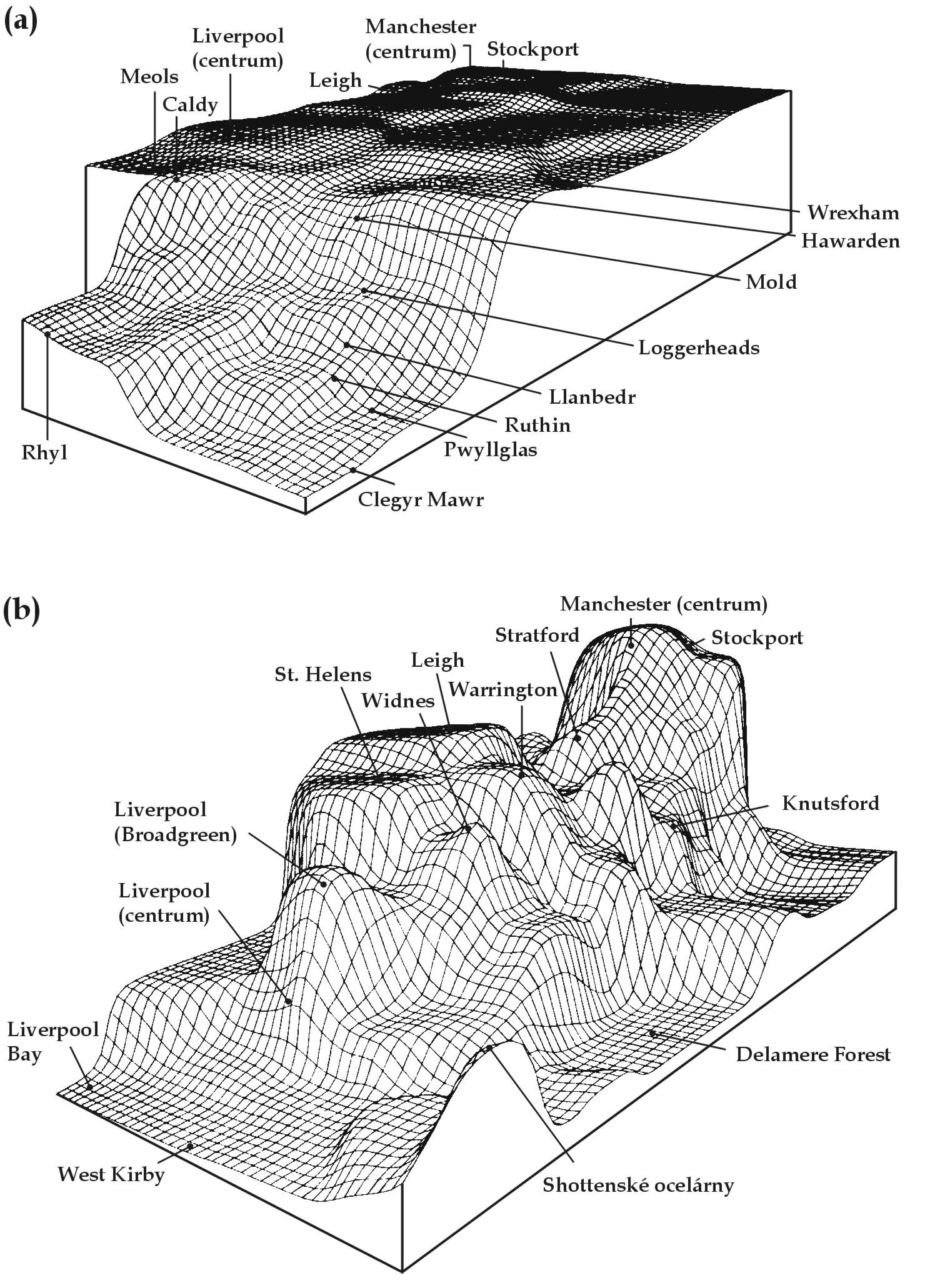 drsnokřídlec březový (Biston betularia):
10/km2; migrace  1 km
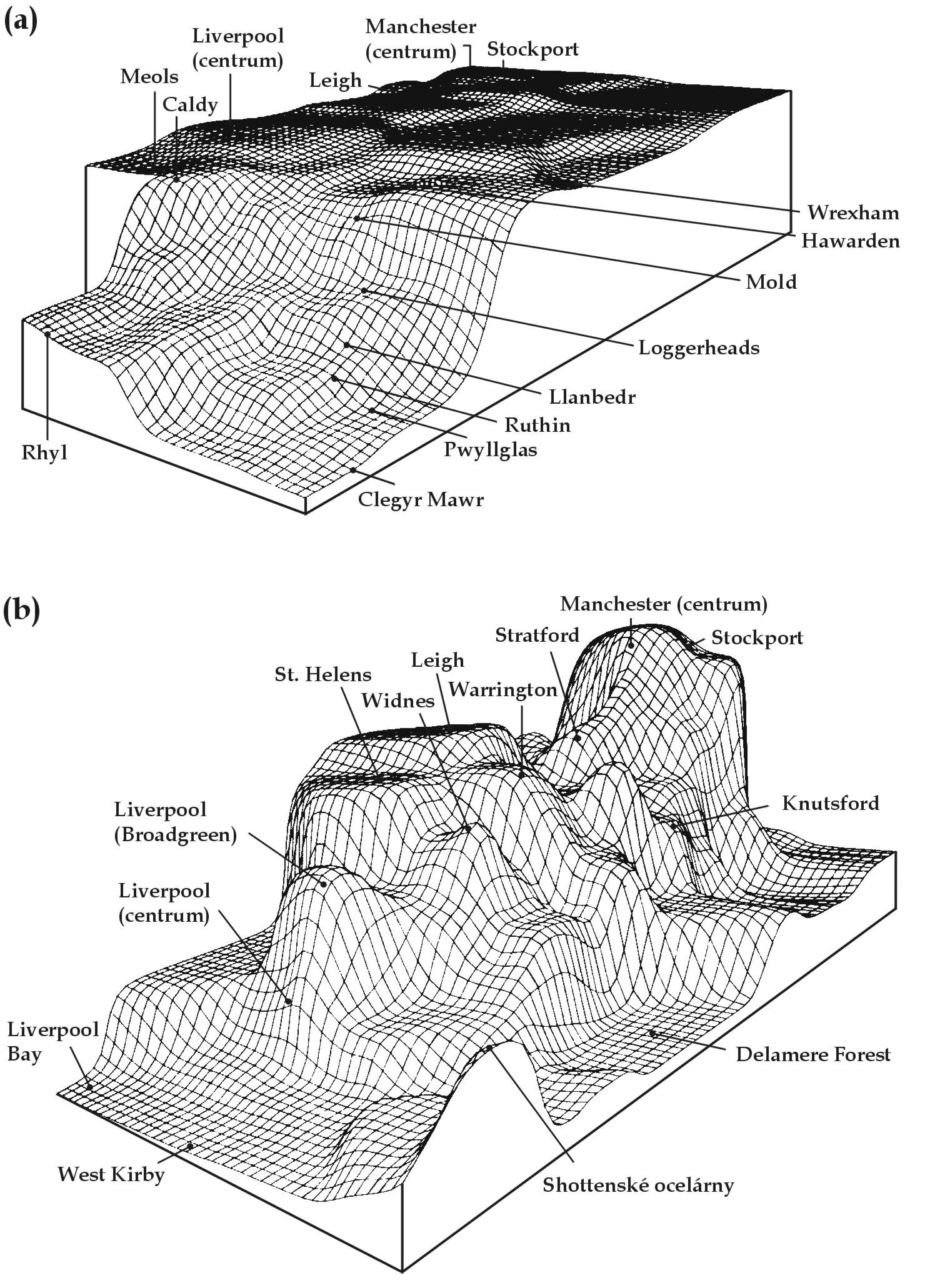 zejkovec dvojzubý (Odontoptera bidentata): 
50 000–100 000/km2; migrace  150 m
Vyšší tok genů  na lokální úrovni proměnlivost prostředí 
v jemném měřítku; adaptace na prostředí měnící se
v hrubém měřítku na větší geografické škále.
#1	wAA = 1	wAa = 1	waa = x1
#2:	wAA = 1	wAa = 1	waa = x2
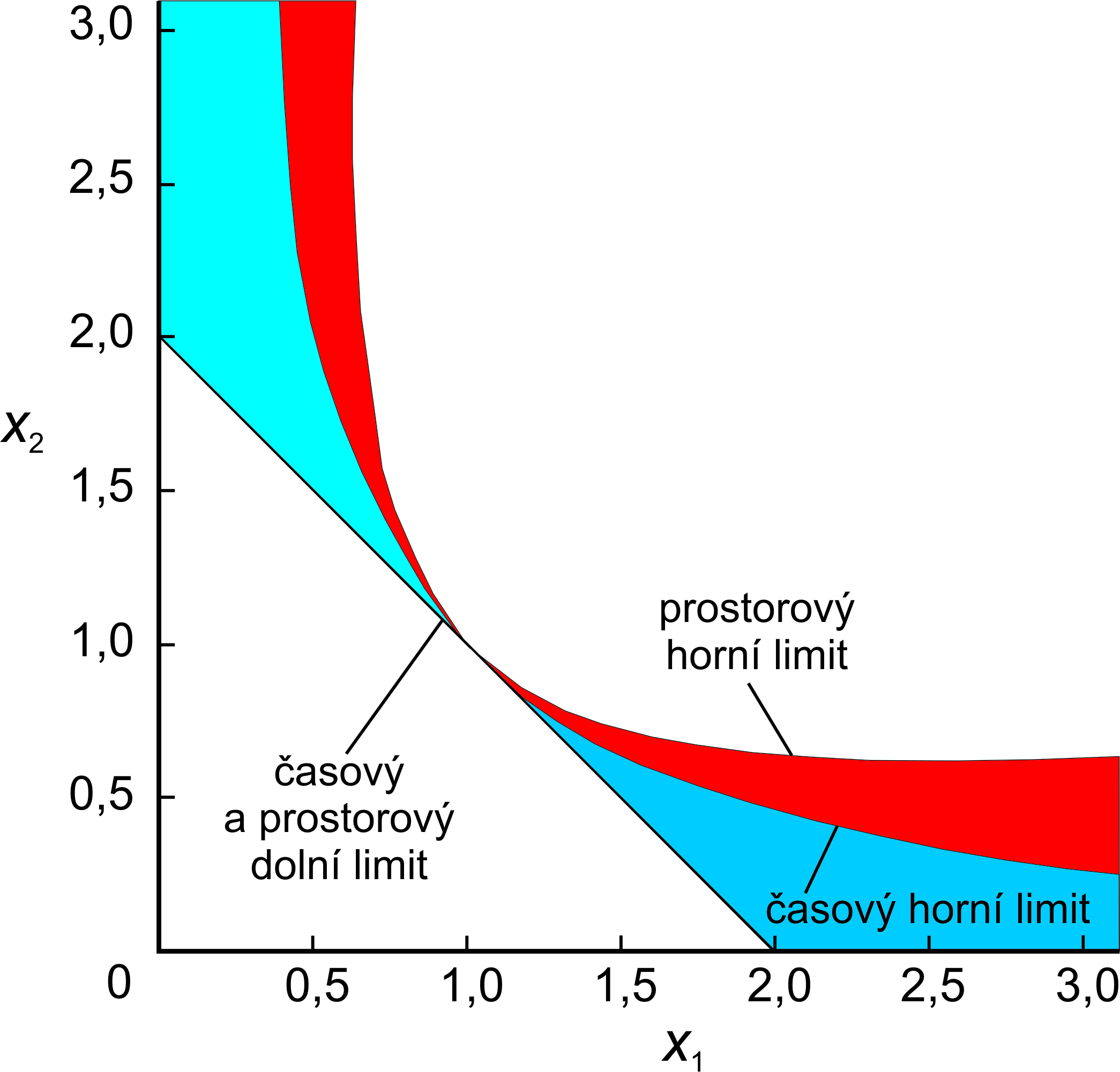 kombinace hodnot fitness poskytující stabilní polymorfismus je restriktivnější pro časovou než prostorovou variabilitu
2. Prostředí proměnlivé v jemném měřítku 
(fine-grained environment)
Př.: mutace a  A; fitness nového genotypu Aa = 1 + s	s2 = heterogenita prostředí v jemném měřítku
	Jaká je pravděpodobnost přežití alely A?
	pokud s malé, platí:
	
2 mutace: a  A1 a a  A2; fitness obou heterozygotů stejná, tj. 1 + s
	 pokud s12  s22   A1 má větší šanci na přežití než A2!
  selekce podporuje mutace poskytující účinnější 	pufrování proti fluktuacím v důsledku proměnlivosti 	prostředí v jemném měřítku
při homogenitě prostředí (s2 = 0) P  2s
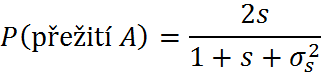 Za určitých okolností může být pravděpodobnost přežití vyšší i u alely	spojené s nižší fitness:
např. s1  s2
 za normálních okolností by šance na přežití byla vyšší pro A1 než pro A2
ale pokud platí
bude mít vyšší pravděpodobnost přežití alela spojená s nižší fitness
tj. je-li genotyp A1a dostatečně pufrován proti heterogenitě	prostředí v jemném měřítku, bude mít mutace A1 větší	šanci v populaci přežít, než prospěšnější mutace A2
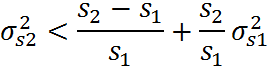 Např.: s1 = 0,02; s2 = 0,01; s12 = 4; s22 = 0,5
žádná heterogenita: 2x vyšší šance přežití pro A1 než pro A2
heterogenita:	P(A1) = 0,008			P(A2) = 0,013
 A2 je výhodnější
neutralita: s1 = s2 , tj. stejná fitness  selekce bude preferovat genotyp	lépe pufrovaný proti fluktuacím fitness 
Pokud konečná velikost populace:
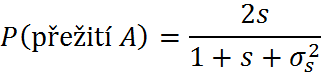 výhodná alela;
viz Selekce II., snímek # 20
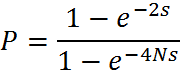 při heterogenitě prostředí místo s  (s – /2N), 	kde selekční koeficient jedince je náhodná veličina s průměrem s	a rozptylem /2N
 průměrná fitness v modelu proměnlivého prostředí 	v jemném měřítku je při určení pravděpodobnosti fixace 	výhodné alely snížena o /2N
 s klesající schopností pufrování heterogennosti prostředí	v jemném měřítku (tj. s rostoucím rozptylem  ) klesá	pravděpodobnost fixace prospěšné alely
Pozor: je třeba mít na zřeteli, že znak, který je zde pufrován,	je reprodukční zdatnost
pufrování fitness je ale většinou zprostředkováno jinými	znaky, které jsou plastické a citlivé na heterogenitu	prostředí v jemném měřítku
Např. člověk a jeho schopnost bránit se výkyvům teploty:
zvýšení teploty  dilatace povrchových cév 	 odvod tepla k povrchu těladalší zvýšení  pocení 	 další odvod tepla odpařováním(delší expozice vysoké teploty ovšem může 	mít fatální následky)
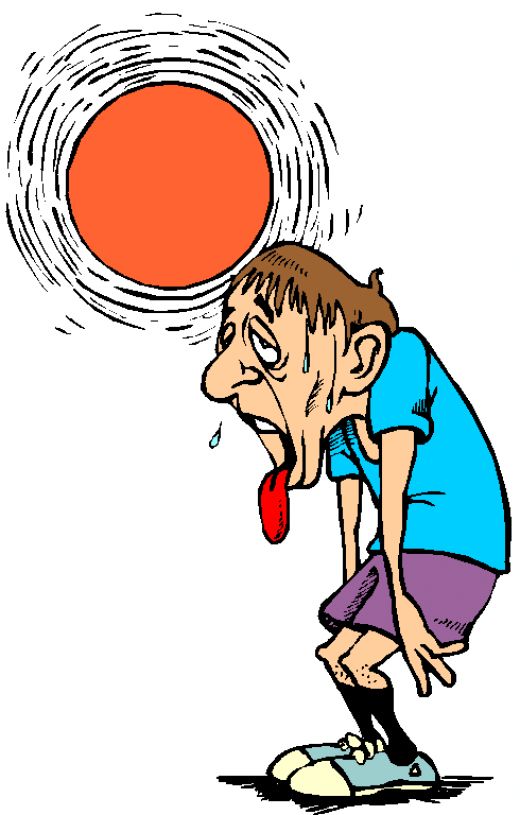 snížení teploty  vazokonstrikce  snížení tepelných ztrátdalší snížení  třes atd.  produkce tepla(delší expozice chladu opět může mít fatální následky)

subsaharská Afrika: dřívější a intenzivnější poceníEvropa: dřívější začátek třesu (teplota kůže 29,5 C  Afričané 28 C)
 dřívější nástup pufrujícího mechanismu v populaci, která má historicky 	větší zkušenost
Kromě intenzity má vliv i délka působení prostředí 	 při dlouhodobějším působení jiné mechanismy 	(např. zvýšení počtu potních žláz)
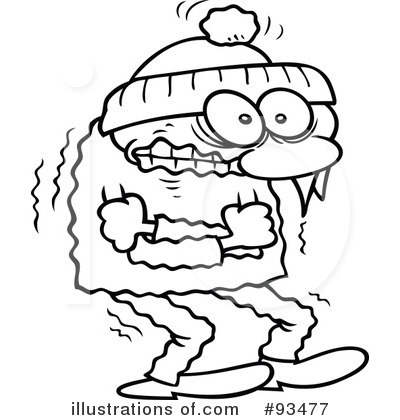 Prostředí proměnlivé v hrubém měřítku a měkká selekce 
budou v populaci udržovat polymorfismus s vyšší 
pravděpodobností než  proměnlivost v jemném měřítku 
a tvrdá selekce.